Let’s do research!Being effective with the Canadian Safety and Security Program
Pierre Poirier, Leader
Paramedic Community of Practice
2014 September 17-18
Ottawa, Ontario
1
Research Priority
Technology.  The application of new technologies.  Establishing the application (policy and protocol) in relation to the Standards Framework.
2
Research Priority
Infection Control:  Standards for disinfection.  Standards for PPE for first responders. How do we protect our patients and paramedics?
3
Research Priority
Paramedic mental health: Increasing resilience and providing appropriate mental health services.
4
Research Priority
Economics of paramedicine: Sustainability and the performance metrics related to levels of service, and community safety and well being.
5
Research Priority
Physical Demands Analyses.  Workplace analyses including the ergonomics of the newest no-lift stretchers (independent evaluation).  Test and Evaluation.
6
Research Priority
Specialty Services. Standards development related to Tactical, Marine, Bike, CBRNE, USAR, community paramedicine and others.  What services are provided to what competency and integrated to others complementary service providers.
Research Priority
Education.  Developing standards related to how paramedics are taught and how they maintain competency? How does the profession create leaders?
8
Canadian Safety and Security Program (2013)
research priority ranking
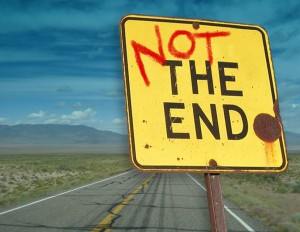 11